Inserir o logotipo institucional ou deletar este quadro
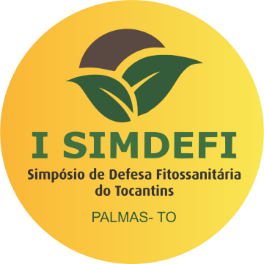 Título do Trabalho (idêntico ao que foi aprovado), em fonte Verdana, tamanho 66
Foto do
apresentador
Autor X1; Autor Y2; Autor Z3 (fonte Verdana, tamanho 48, sublinhar o nome do autor que apresentará o trabalho)
1Instituição do Autor X, Endereço (e-mail do autor responsável pelo trabalho); 2Instituição do Autor Y, Endereço; 3Instituição do Autor Z, Endereço (fonte Verdana, tamanho 34)
Resultados & Discussão
Introdução
Escrever a introdução em parágrafo único, com os objetivos ao final desta (fonte Verdana, tamanho 40).
Escrever os resultados e discussão (fonte Verdana, tamanho 40).
Tabela 1. Título da tabela (imediatamente acima da tabela, fonte Verdana, tamanho 36).
Escrever os resultados e discussão (fonte Verdana, tamanho 40).
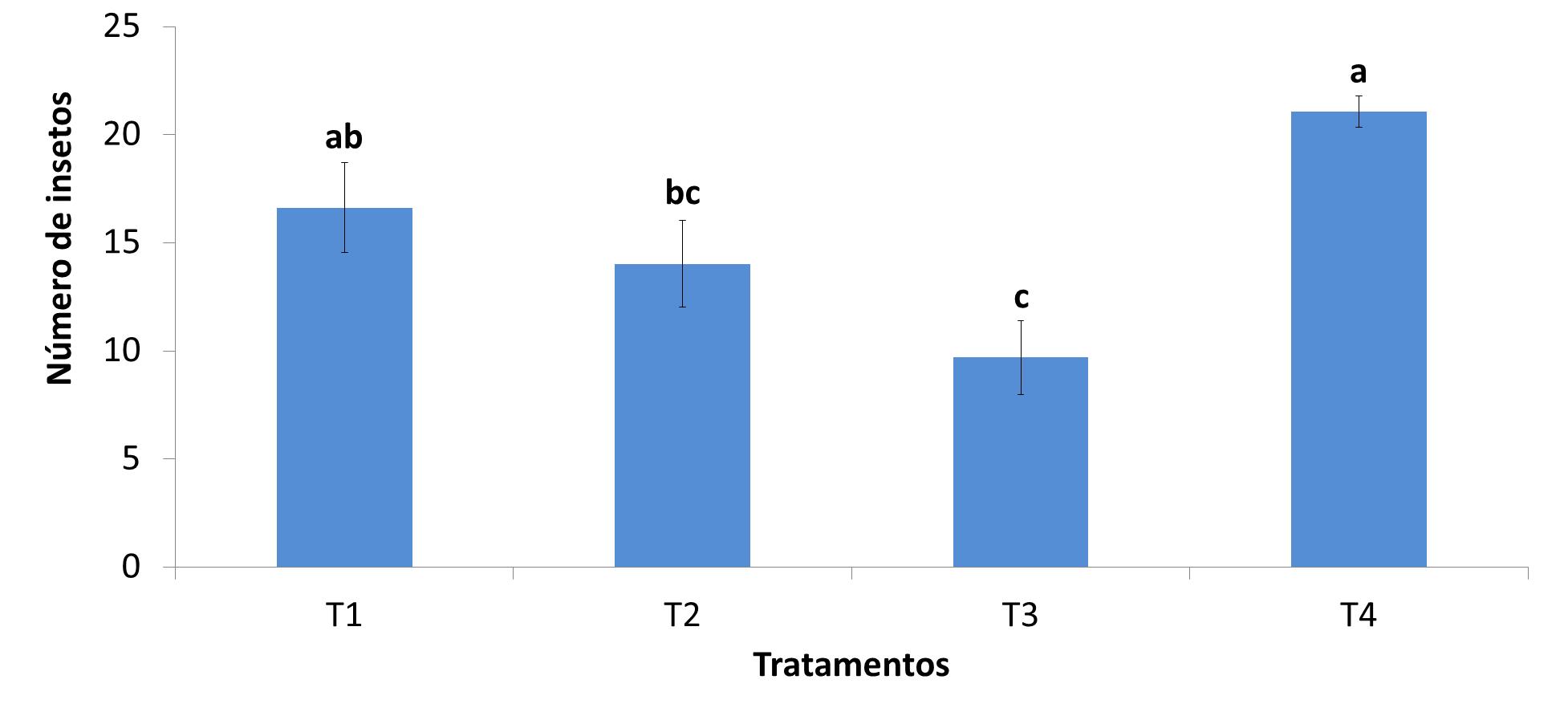 Material & Métodos
Figura 1. Título da figura (imediatamente abaixo da figura, fonte Verdana, tamanho 36).
Descrever o material e os métodos empregados no estudo (fonte Verdana, tamanho 40).
Conclusão (ou Conclusões)
Escrever a(s) conclusão(ões) do estudo (fonte Verdana, tamanho 40).
Agradecimentos (se houver)
Escrever os agradecimentos, se houver (fonte Verdana, tamanho 40).
Espaço destinado à aplicação das logomarcas das instituições dos autores, parceiros, etc. (Opcional).